Observations in 
English Language Arts/Literacy 
Classrooms
Welcome Back to the Third Session of the Classroom Observation Training!
[Speaker Notes: Big idea: Kick off the training!]
Disclaimer
This presentation was produced and funded in whole with Federal funds from the U.S. Department of Education under contract number ED-991990018C0040 with StandardsWork, Inc. Ronna Spacone serves as the Contracting Officer’s Representative. There is content on the slides and additional content in the Slide Notes throughout the presentation. The content of this presentation does not necessarily reflect the views or policies of the U.S. Department of Education nor does the mention of trade names, commercial products, or organizations imply endorsement by the U.S. Government.
[Speaker Notes: Big idea: Make audience aware of contract information.

Facilitator talking points:
Please read through this slide for information about the contract.

Facilitator notes:]
Session Three Overview
Debrief Site-Based Classroom Observations
Plan for next steps for site-based implementation
[Speaker Notes: Big idea: Preview with participants the overview of activities for the day.

Facilitator talking points:
There are two main segments for today’s training.
You will share findings from your site-based live classroom observations and think through how you will extend this work!
 
Facilitator notes:
Read through the slide.]
Meeting Norms and Expectations
Be present and engage fully in all activities.
Ask questions through the chat or by raising your hand.
Put cameras on whenever possible.
Prepare for productive struggle. 
Respectfully challenge one another and withhold judgments for differing perspectives or learning styles.
[Speaker Notes: Big idea: Revisit with participants the norms to which we will adhere as we proceed through the trainings.

Facilitator talking points:
Everyone will be expected to engage no matter your role.
After reading through the norms, ask if there are any comments or questions.
Remind participants that they can do so through the chat or by raising their hand.
Let participants know that they will be working in whole and small teams with assigned coaches. We’ll be using the workbook.
 
Facilitator notes:
Read through the slide.]
SIA 2.0 Observation: Five-Part System
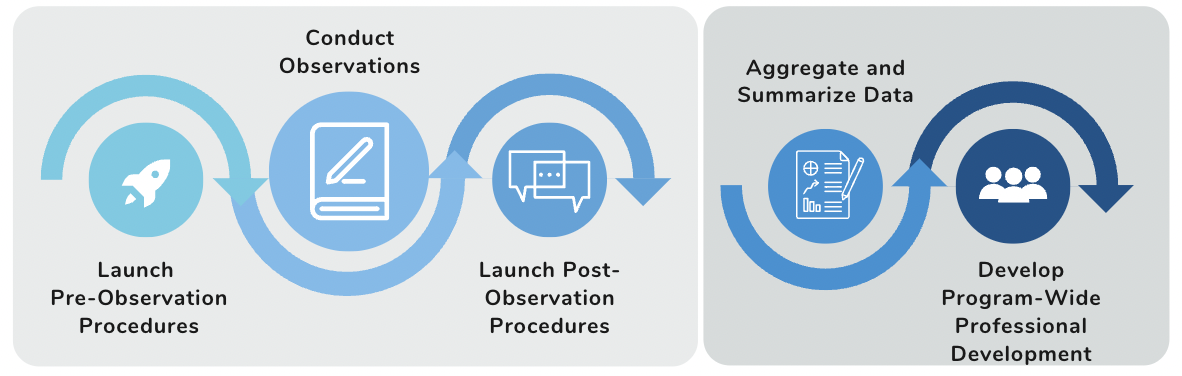 [Speaker Notes: Big idea: Share graphic of the SIA 2.0 Observation System and briefly review again.

Facilitator talking points:
The SIA 2.0 Observation System has five parts. 
We will continue with our focus on the first three parts, with most of the focus going to conducting observations.
As noted, we may hold a follow-up training on the last two parts to show how to aggregate data and develop program-wide PD.

Facilitator notes:]
REFLECTIONS & NEXT STEPS
Let’s Hear From You!
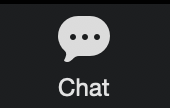 Chat (with a pause) #1:  Share one thing you learned from doing the site-based observations.

Chat (with a pause) #2:  Share one thing you learned from hearing from another state team.
10 minutes
[Speaker Notes: Big idea: Whole group debrief.

Facilitator talking points:
Everyone will have a chance to share your lessons learned from the site-based observation exercise.  
We will respond to the first prompt and then to the other.

Facilitator notes: 
Read through the chat responses and share a few.  
Call on some participants to elaborate.
Note any trends across responses.]
Team Time in Paired Teams
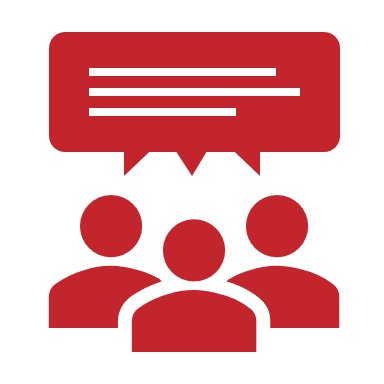 Discuss the following questions about your observations:
What did you learn?
What did you notice?
What challenges did you encounter?
20 minutes
[Speaker Notes: Big idea: Share and learn from other state teams about their observation experience.

Facilitator talking points:
You will be paired with another team.
While each state’s programs are quite different, there are also many similarities.  
Take a few moments to hear from another team’s observation experience and compare notes.
What was similar?  What was different?  What can we learn from others?

Facilitator notes: 
Decide in advance who to pair with whom.]
Team Time
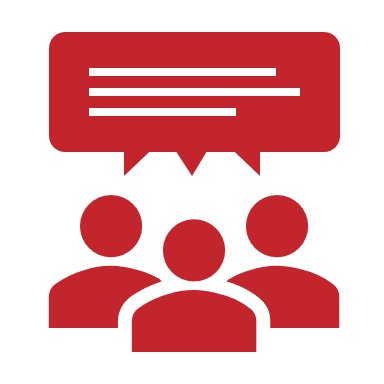 Discuss next steps and choose a reporter to share out:
How will you continue the practice of classroom observation going forward?
How can you use the observation process to improve professional learning options for staff?
How can the state best support the implementation of observations in programs? 
What resources or support will be needed to continue the practice of classroom observations?
45 minutes
[Speaker Notes: Big idea: Coach(es) will lead a discussion about how participants can use this process in their adult education programs. 

Facilitator talking points:
Note that there is a mix of talent in the group with a range of roles. We have instructional leaders, professional developers, resource personnel, and individuals with a range of expertise. Depending on your role and areas of expertise, some questions may be more pertinent than others. Depending on your role, your answers may also vary from the questions on the slide. 
Ask participants to reflect on how they can use this process and apply what they’ve learned to different lessons.

Facilitator notes:
Provide some thinking time to participants (5-10 minutes), and then begin the discussion (35-40 minutes).]
Welcome Back!
[Speaker Notes: Big idea: Bring state teams back together and debrief the work session.

Facilitator talking points:

Facilitator notes:
Click on this slide before breakout groups return to the main room.]
Next Steps & Wrap-up
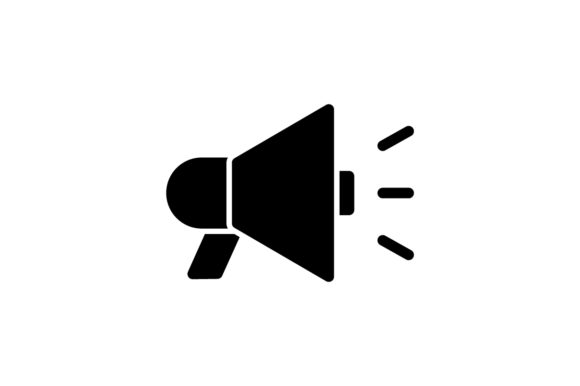 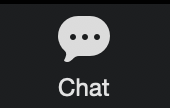 Let’s have each team share some of your next steps.

Chat (with a pause): Share an Appreciation, Aha, Ask, or Apology based on the experiences from site-based observations.



Any questions?
20 minutes
[Speaker Notes: Big idea: Whole group ending.

Facilitator talking points:
We’ll have a few groups share out.
We will have everyone share their last thoughts.

Facilitator notes: 
Read through the chat responses and share a few.  
Call on some participants to elaborate.
Note any trends across responses.]
FINAL QUESTIONS & COMMENTS
Thank you!